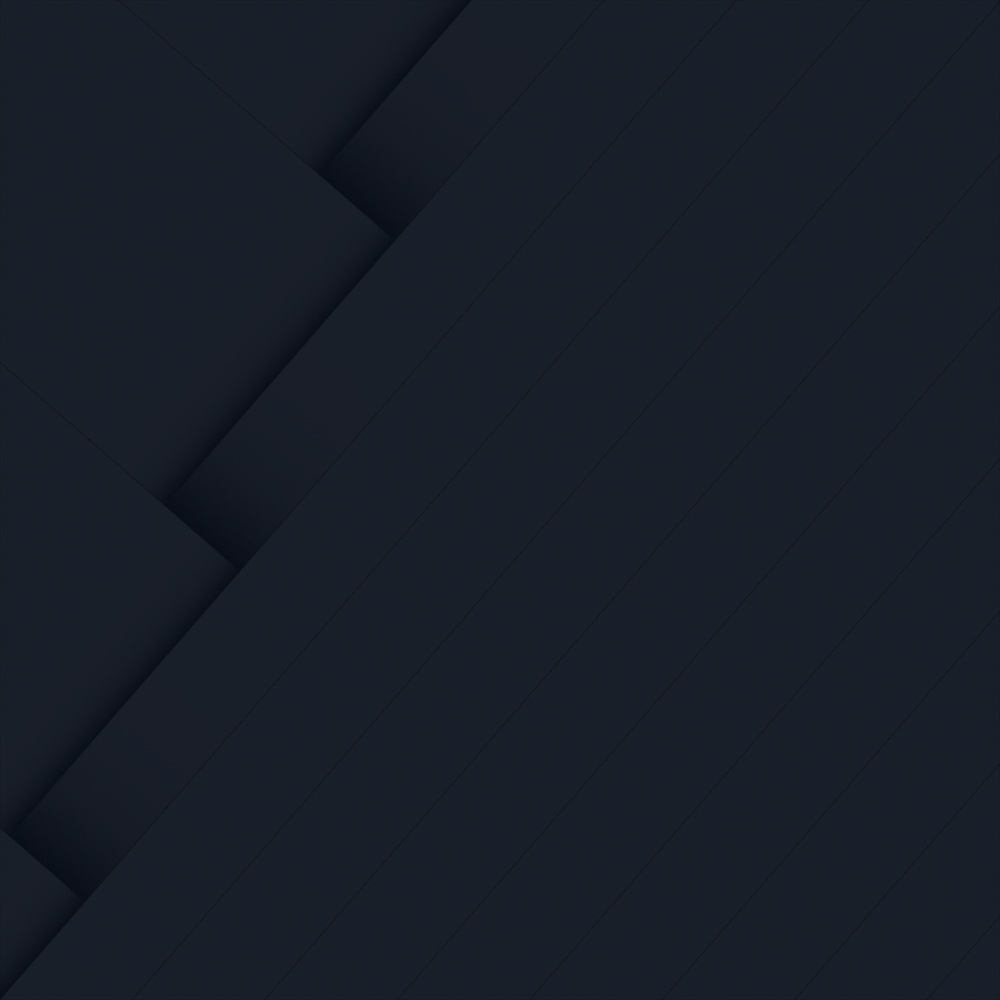 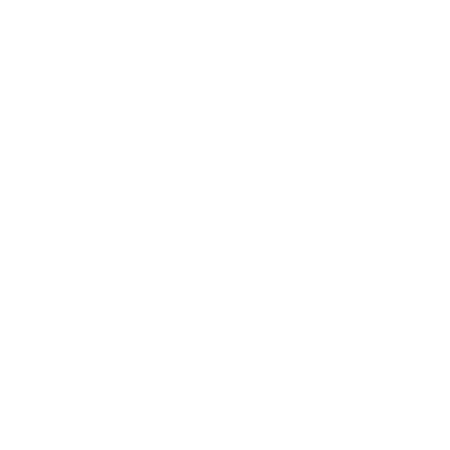 www.reallygreatsite.com
YOUR BUSINESS
INTERIOR DESIGN
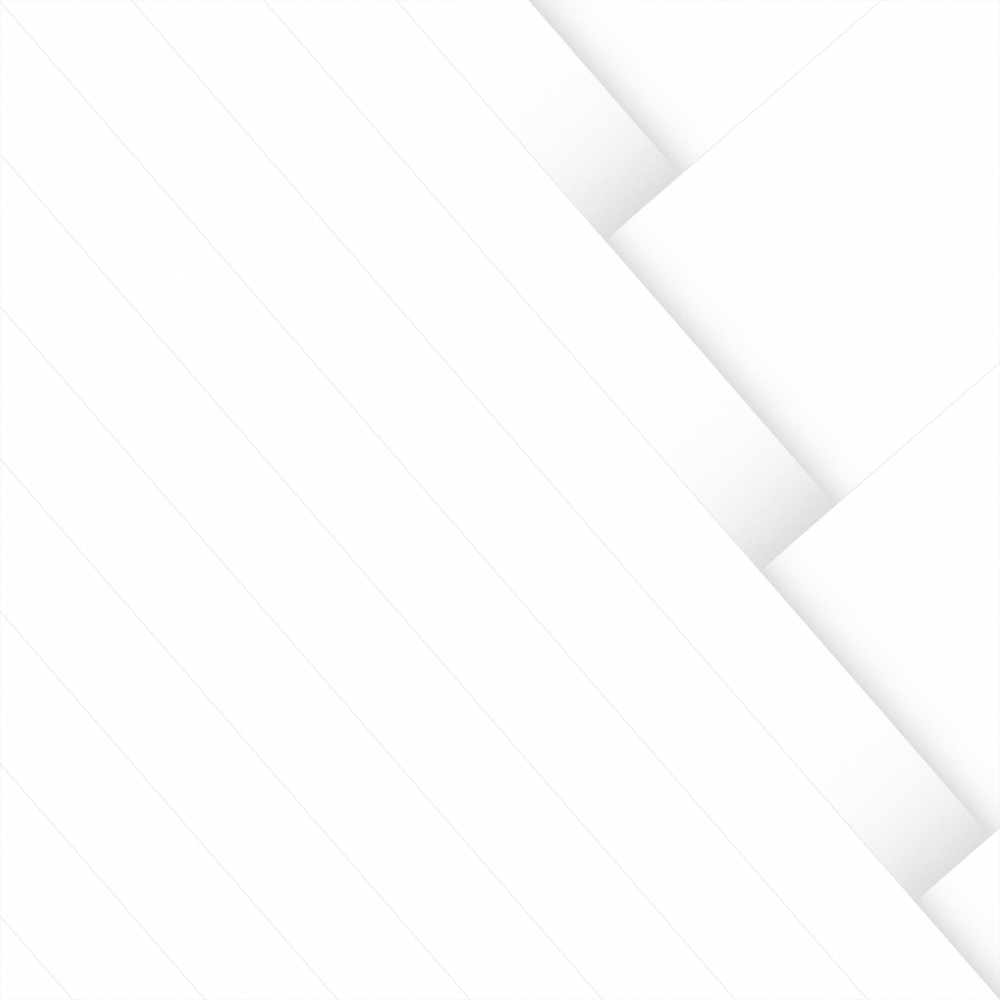 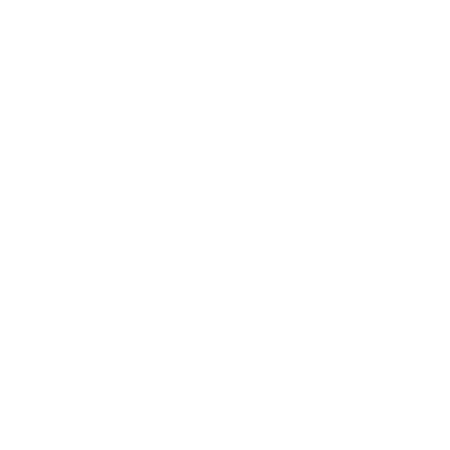 YOUR NAME HERE
INTERIOR DESIGNER
123-456-7890
hello@reallygreatsite.com
@reallygreatsite
123 Anywhere St., Any City